L-BFGS and Delayed Dynamical Systems Approach for Unconstrained Optimization
Xiaohui XIE

     Supervisor: Dr. Hon Wah TAM
1
Outline
Problem background and introduction
Analysis for dynamical systems with time delay
Introduction of dynamical systems
Delayed dynamical systems approach
Uniqueness property of dynamical systems
Numerical testing
Comparison between L-BFGS and steepest descent method
A new code Radar 5
Main stages of this research 
APPENDIX
2
1. Problem background and introduction
Optimization problems are classified into four parts, our research is focusing on unconstrained optimization problems.

                                                                              
                                                                         (UP)
3
Steepest descent method
For (UP),      is a descent direction at


                         
                            or                                  is a descent direction for           .
4
Method of Steepest Descent
Find       that solves
   Then

   Unfortunately, the steepest descent method converges only linearly, and sometimes very slowly linearly.
5
Newton’s method
Newton’s direction—
Newton’s method
    Given       , compute


    Although Newton’s method converges very fast, the Hessian matrix is difficult to compute.
6
Quasi-Newton method—BFGS
Instead of using the Hessian matrix, the quasi-Newton methods  approximate it.
In quasi-Newton methods, the inverse of the Hessian matrix is approximated in each iteration by a positive definite (p.d.) matrix, say      .



      being symmetric and p.d. implies the descent property.
7
BFGS
The most important quasi-Newton formula— BFGS.

                                                                                      (2)

where 
THEOREM 1 If           is a p.d. matrix, and                  , 
             then             in (2) is also  positive definite.
(Hint: we can write              , and let               and              )
8
Limited-Memory Quasi-Newton Methods         —L-BFGS
Limited-memory quasi-Newton methods are useful for solving large problems whose Hessian matrices cannot be computed at a reasonable cost or are not sparse. 
Various limited-memory methods have been proposed; we focus mainly on an algorithm known as L-BFGS. 
                                                                (3)
9
The L-BFGS approximation           satisfies the following formula:
for

                                                                                      (6)    


for
                                                                                      (7)
10
2. Analysis for dynamical systems with time    delay
The unconstrained problem (UP) is reproduced. 
                                                                 (8)

    It is very important that the optimization problem is posted in the continuous form, i.e. x can be changed continuously.

    The conventional methods are addressed in the discrete form.
11
Dynamical system approach

    The essence of this approach is to convert (UP) into a dynamical system or an ordinary differential equation (o.d.e.) so that  the solution of this problem corresponds to a stable equilibrium point of this dynamical system.
    Consider the following simple dynamical system or ode
                                                                             
                                                                           
Neural network approach

    The mathematical representation of neural network is an ordinary differential equation which is asymptotically stable at any isolated solution point.
12
Some Dynamical system versions
Based on the steepest descent direction

Based on the Newton’s direction


Other dynamical systems
13
Delayed dynamical systems approach
Dynamical system approach can solve very large problems.
How to find a “good”         ?
steepest 
descent 
direction
Newton’s 
direction
slow convergence
difficult to compute
fast convergence and easy to calculate
14
The delayed dynamical systems approach solves the delayed o.d.e.
(13)

For            , we use



                                                                                            (13A) 


Where


To compute       at      .
15
Beyond this point we save only m previous values of x. The definition of H is now, for m    k,
For       ,



                                                                                      
                                                                                     (13B)

where
16
Uniqueness property of dynamical systems
Lipschitz continuity
17
3. Numerical testing
Test problems
Extended Rosenbrock function
Penalty function Ⅰ
Variable dimensioned function
Linear function-rank 1

            Result of modified Rosenbrock problem
Comparison of function value
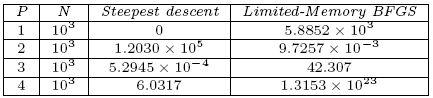 m = 2
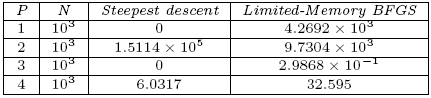 m = 4
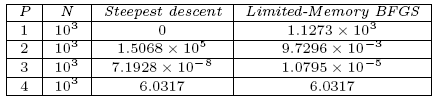 m = 6
Comparison of norm of gradient
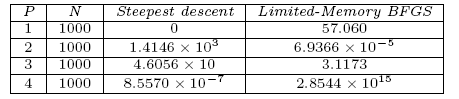 m = 2
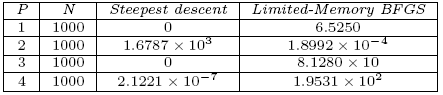 m = 4
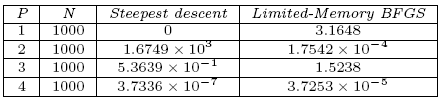 m = 6
A new code — Radar 5
The code RADAR5 is for stiff problems, including differential-algebraic and neutral delay equations with constant or state-dependent (eventually vanishing) delays.
Implicit Runge-Kutta method
Delay differential equation
Radar 5
Breaking points
Discontinuities occur in different orders of the derivative of the solutions
To detect the breaking point----- find the value of  t to make the function                               zero 
     is a previous breaking point and        a suitable continuous approximation to the solution.
22
Theorem 3.1
Consider the DDE


where            is    -continuous in                    , the initial function      is
   -continuous and the delay         is    -continuous in             . Moreover, assume that the mesh                               includes all the discontinuity points of order      lying in        . If the underlying CRK method has discrete order     and uniform order    , then the DDE method has discrete global order and uniform global order                          ; that is
    
and
                                                                  ,
where                       .
23
4. Main stages of this research
Prove that the function H in (13) is positive definite. (APPENDIX)
Prove that H is Lipschitz continuous.
Show that the solution to (13) is asymptotically stable.
Show that (13) has a better rate of convergence than the dynamical system based on the steepest descent direction.
Perform numerical testing.
Apply this new optimization method to practical problems.
24
APPENDIX    To show that H in (13) is positive definite
Property 1. If       is positive definite, the matrix     defined by (13) is positive definite (provided              for all   ).
   
    
    I proved this result by induction. Since the continuous analog of the L-BFGS formula has two cases, the proof needs to cater for each of them.
25
for
When           ,         is p.d. (Theorem 1)
Assume that        is p.d. when




If
26
for
In this case there is no      exists. 


By the assumption      is p.d., it is obvious that         
     is also p.d..
27
Thank you  !
28